Комитет по социальной защите населения Ленинградской области
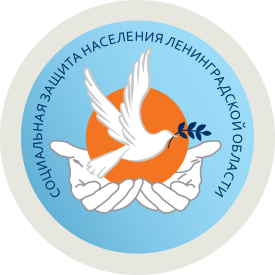 Проект областного закона «О социальном обслуживании граждан в Ленинградской области»
Первый заместитель председателя комитета
Грибова Наталья Сергеевна
Основания для разработки законопроекта
Федеральный закон от 28.12.2013 N 442-ФЗ «Об основах социального обслуживания граждан в Российской Федерации»

Примерный перечень законодательных и иных нормативных правовых актов, подлежащих принятию                                                                органами государственной власти субъектов Российской Федерации в целях реализации положений Федерального закона от 28 декабря 2013 г. № 442-ФЗ «Об основах социального обслуживания граждан в Российской Федерации», разработанный Минтрудом России
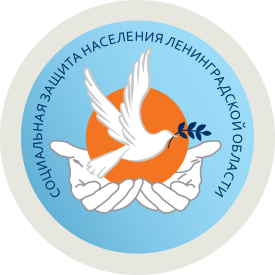 Отменяемые законодательные акты
закон Ленинградской области от 29 ноября 2004 года № 97-оз «О социальном обслуживании населения в Ленинградской области»

закон Ленинградской области от 30 июня 2006 года № 44-оз «О государственных стандартах социального обслуживания населения в Ленинградской области» (с последующими изменениями)
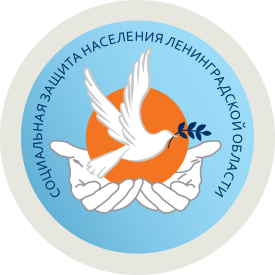 Ленинградская областьСеть учреждений социального обслуживания
Всего 57 учреждений
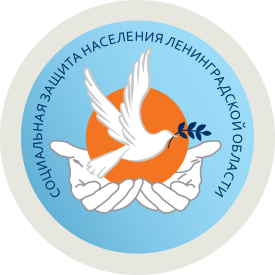 Численность потенциальных получателей социальных услуг
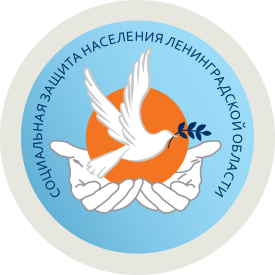 Новая идеология федерального законодательства
Индивидуальный подход

Внедрение информационных систем

Создание конкурентной среды в социальном обслуживании
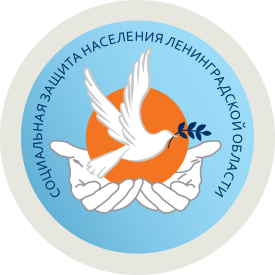 Индивидуальная программа предоставления социальных услуг
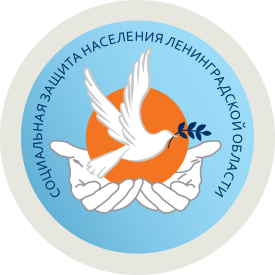 Регистр получателей социальных услуг
Информационная система, содержащая сведения
о получателе социальных услуг
об объемах и сроках предоставления услуг
о поставщиках, предоставляющих социальные услуги
об индивидуальной программе предоставления социальных услуг
о стоимости социальных услуг для получателя социальных услуг
иная информация
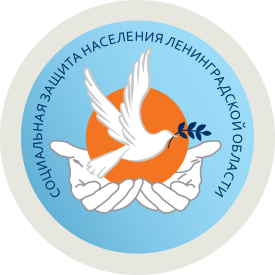 Нормативно-подушевое финансирование
выполнение государственного (муниципального) задания
оплата государственных (муниципальных) контрактов на предоставление социальных услуг
компенсация поставщикам за оказанные услуги
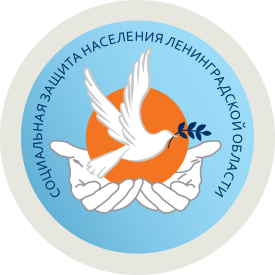 Реестр поставщиков социальных услуг
Информационная система, содержащая сведения
о поставщиках социальных услуг
о формах и условиях их работы поставщиков
о руководителе организации
об имеющихся лицензиях
о тарифах на услуги
о наличии свободных мест
об опыте работы
иная информация
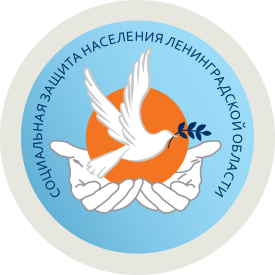 Схема предоставления социальных услуг
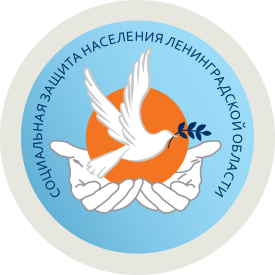 Содержание законопроекта
Полномочия органов государственной власти Ленинградской области в сфере социального обслуживания
Размер предельной величины среднедушевого дохода для предоставления социальных услуг бесплатно
Перечень социальных услуг, предоставляемых поставщиками социальных услуг
Категории граждан, которым социальные услуги в Ленинградской области предоставляются бесплатно
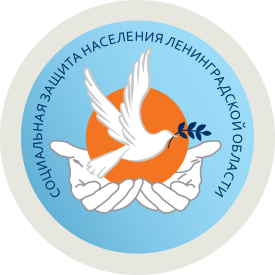 Содержание законопроекта
Размер компенсации поставщику социальных услуг в случае, установленном в части 8 статьи 30 Федерального закона «Об основах социального обслуживания граждан в Российской Федерации»
Наделение органов местного самоуправления отдельными государственными полномочиями по социальному обслуживанию 
О признании утратившими силу законов Ленинградской области
Вступление в силу настоящего закона
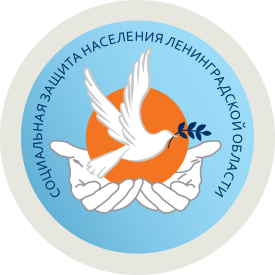 Благодарю за внимание!